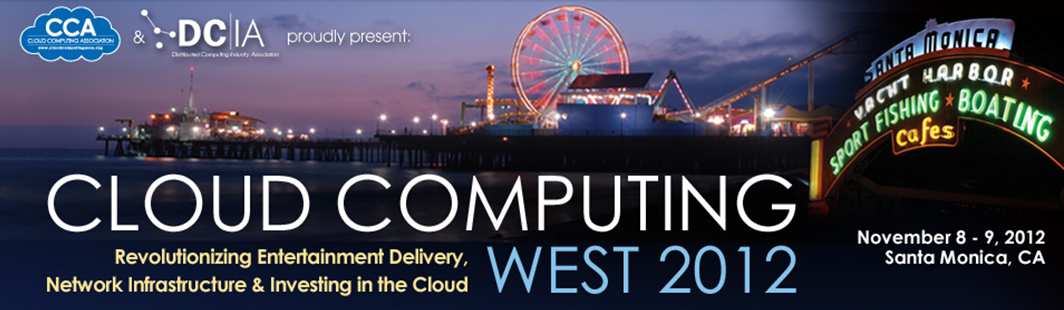 Keynote: The Latest Trends 
in Cloud Computing Solutions for the Audio/Video (A/V) Ecosystem
Bill Kallman, CEO Scayl
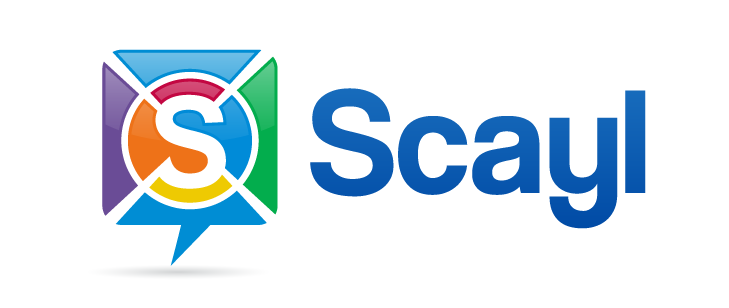 Email Without Limits
Key Trends
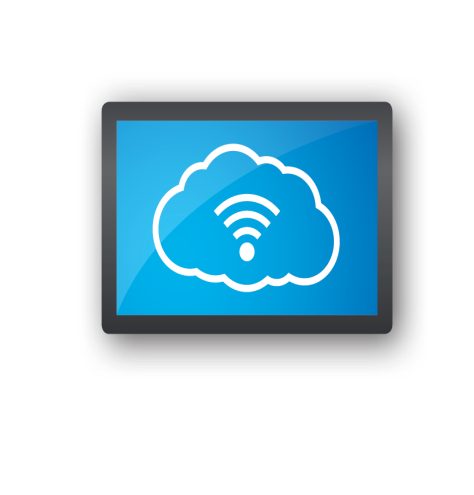 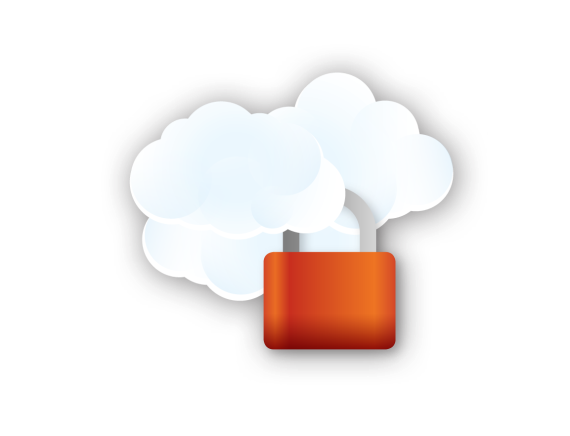 Content 
Anywhere
Content Protection
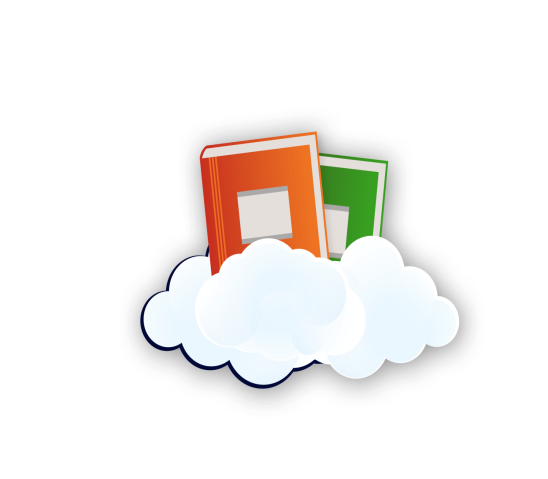 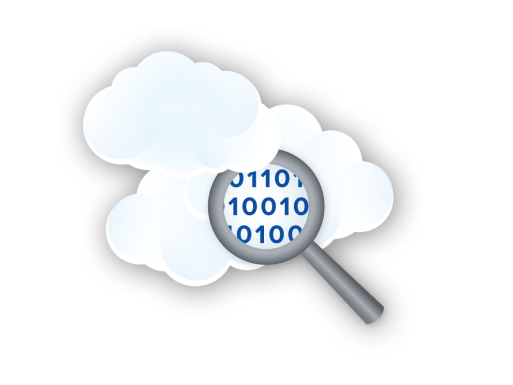 Privacy
Quality
Sources: Under30CEO, March 7, 2012 
Scayl internal industry analysis.
Copyright 2012 Scayl
Video booms by 2015
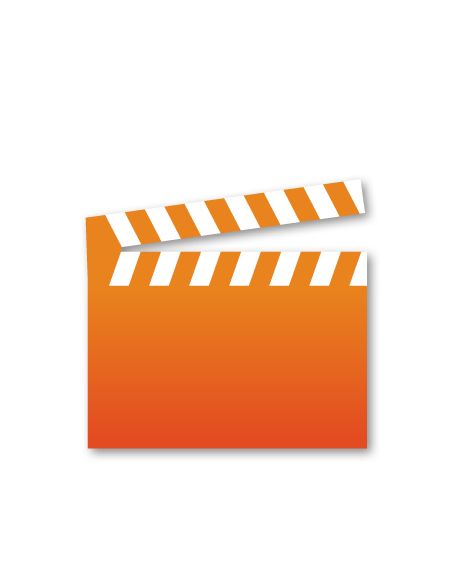 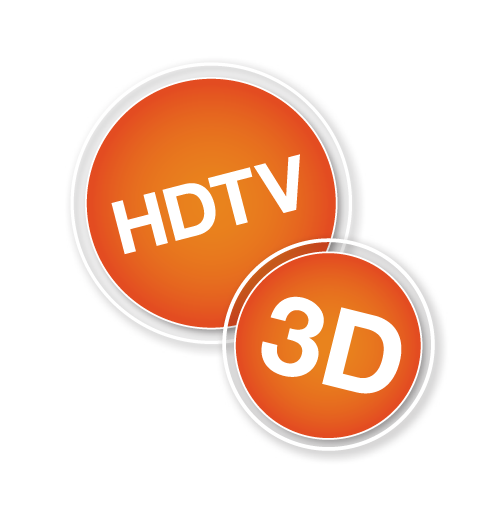 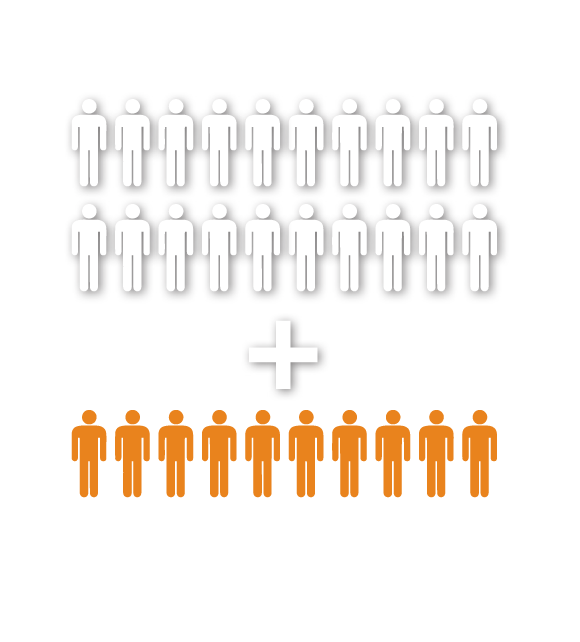 4K
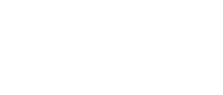 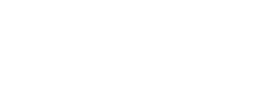 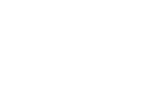 Advanced video traffic 3D and HDTV increase 14X
Video users up from 1B
Video min online per seconds
Cisco 2011
Copyright 2012 Scayl
“Video-on-demand, IP-TV, P2P and Internet video will account for 90% of all consumer IP traffic in 2012” 

Cisco
“Next wave is Quality 
Video and Audio”
 Mary Meeker
 Morgan Stanley 2011
Copyright 2012 Scayl
Cloud Usage Models
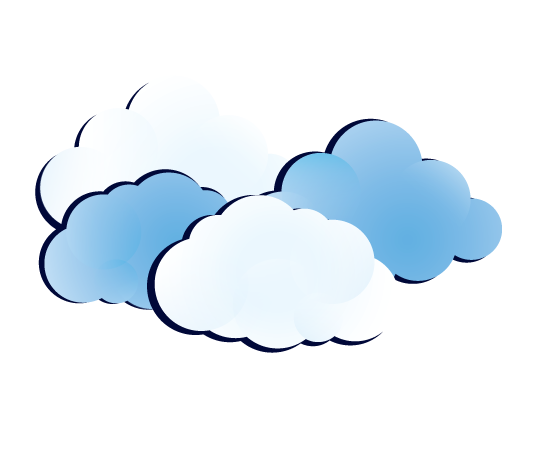 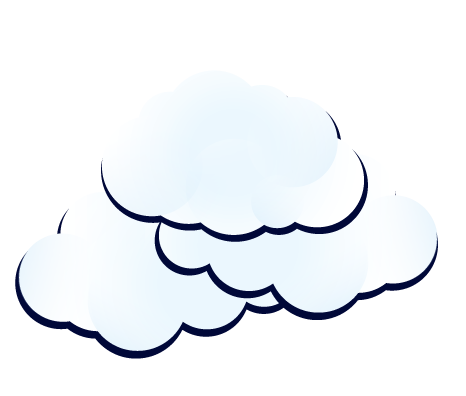 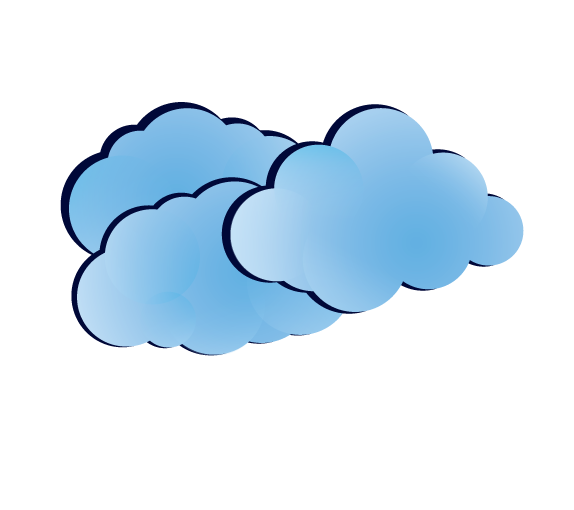 services
services
Private services
Public services
Hybrid
Copyright 2012 Scayl
Cloud Architectures
services
services
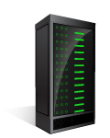 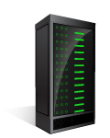 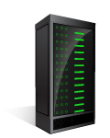 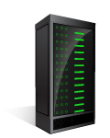 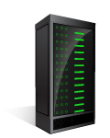 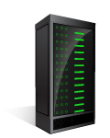 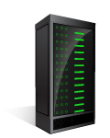 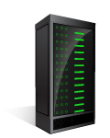 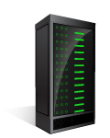 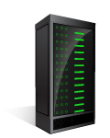 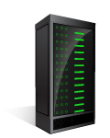 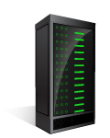 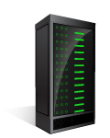 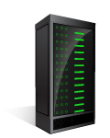 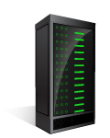 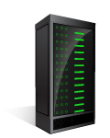 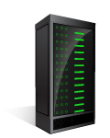 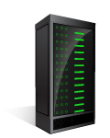 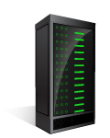 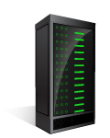 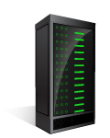 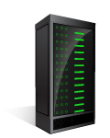 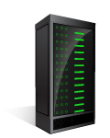 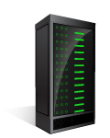 Centralized
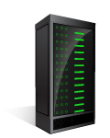 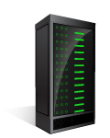 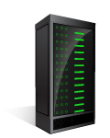 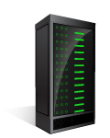 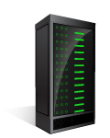 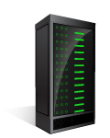 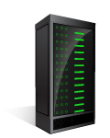 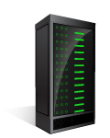 Federated
Distributed
Copyright 2012 Scayl
Architecture Benefits
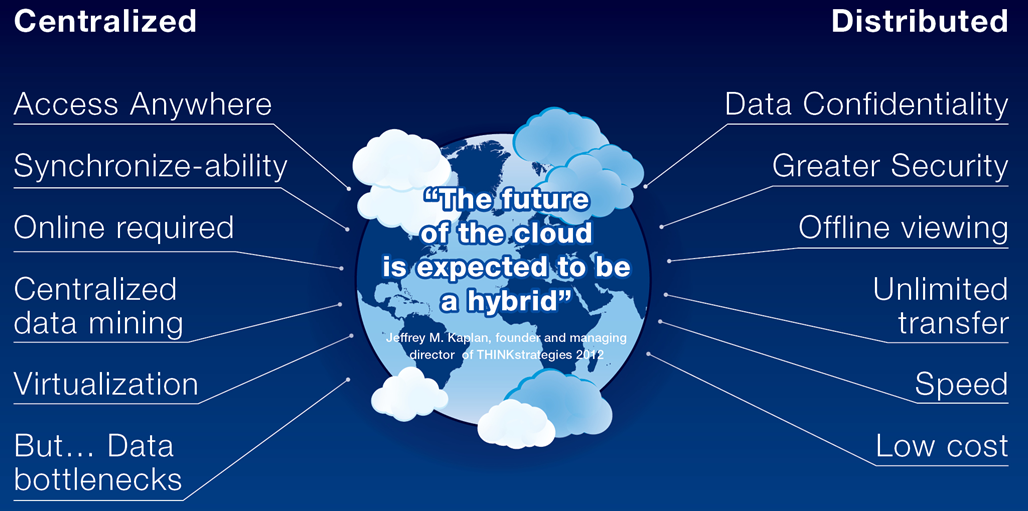 Copyright 2012 Scayl
Low Cost | High Quality Distribution
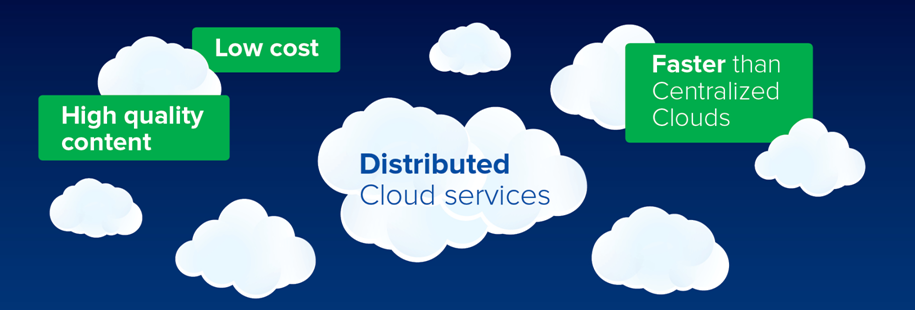 Hybrid clouds with both centralized and distributed services that interoperate can provide benefits of speed, unlimited files capacities, privacy and security at low cost.
Copyright 2012 Scayl
Distributed Cloud
A/V Applications
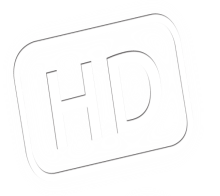 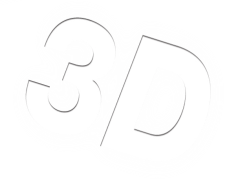 Direct Delivery of:
• Secure 
• Monetizable

Content:
• Premium (eg 3D films)
• User Generated
4K
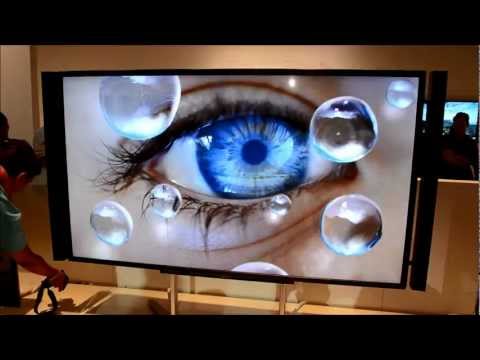 Copyright 2012 Scayl
File Delivery Future
Tomorrow:
Secure electronic file delivery
Today:
Video streams
DVDs mailed out rental/kiosk
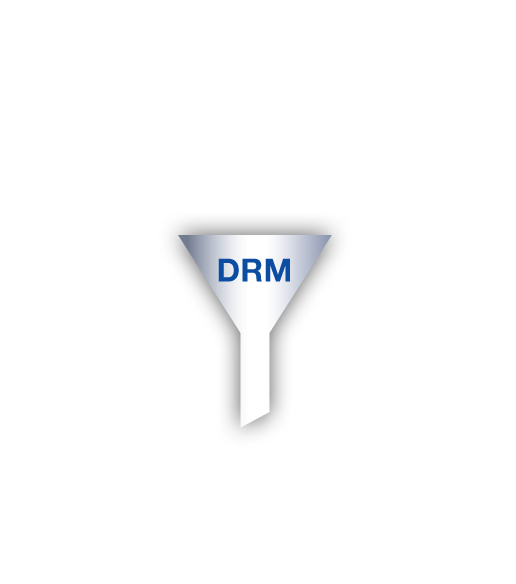 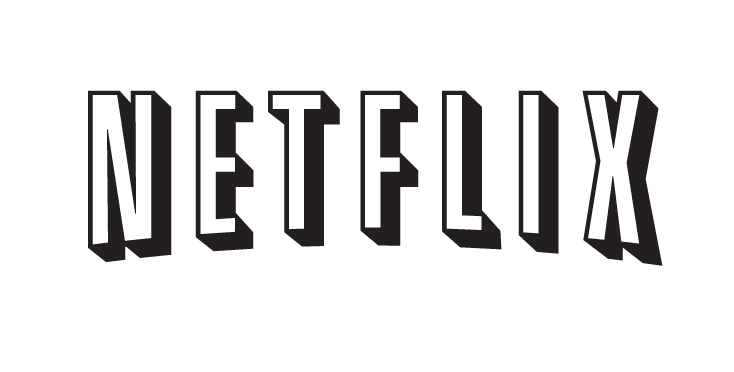 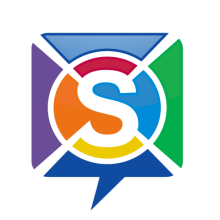 Copyright 2012 Scayl
Today’s Limits
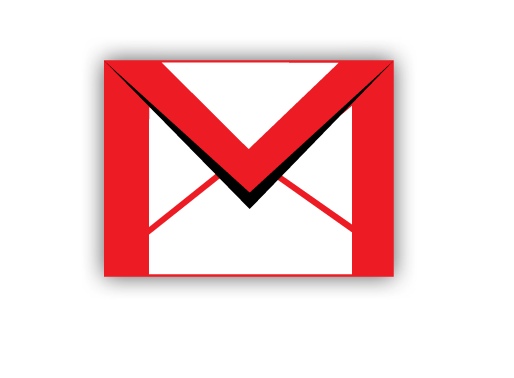 Limited, Poorly Socialized
	5 	– 300 Mb Attachment limits, Slow, Unreliable

Weak Security

	     Slow, Loss of IP Ownership
	 	– 12-20 min for 200 Mb upload
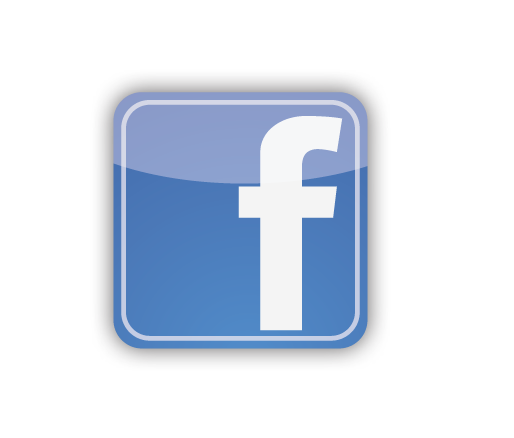 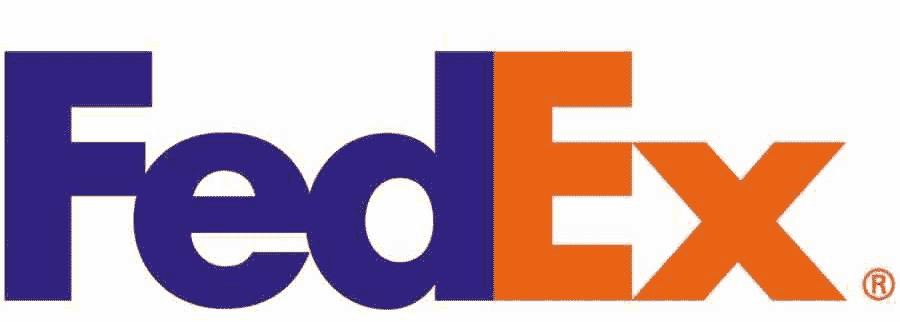 Slow & Expensive
Email Dominant
E-mail
Social networking
3.1B 
Active 
Mailboxes 

International Center 
for Integrative Systems 2011.
85%
62%
Daily email message traffic = 4X
ALL Facebook & Twitter updates +
Google, Yahoo & Bing searches +
All Internet page views!
Ipsos 2012
Copyright 2012 Scayl
Email is the Top Money Maker
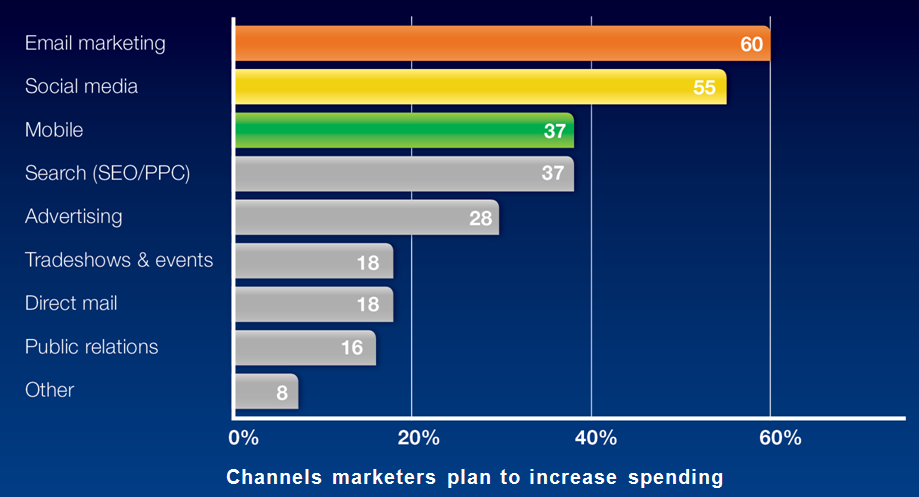 Channels marketers plan to increase spending
2012 Marketing trends survey, StrongMail/Zoomerang, Dec 2011
Copyright 2012 Scayl
Scayl Email Without Limits
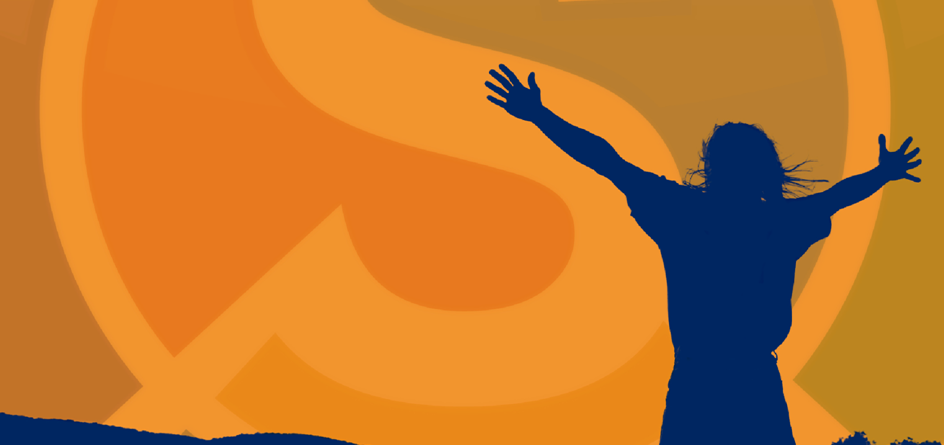 1. Speed & Ease Of Use
2. Privacy and Security
3. High Quality Media – Low Cost
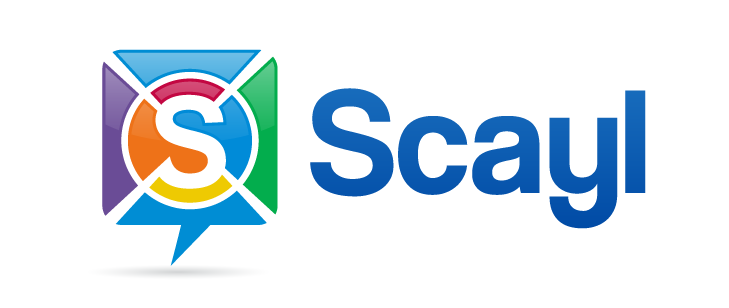 Email Without Limits
Copyright 2012 Scayl
1. Speed & Ease of Use
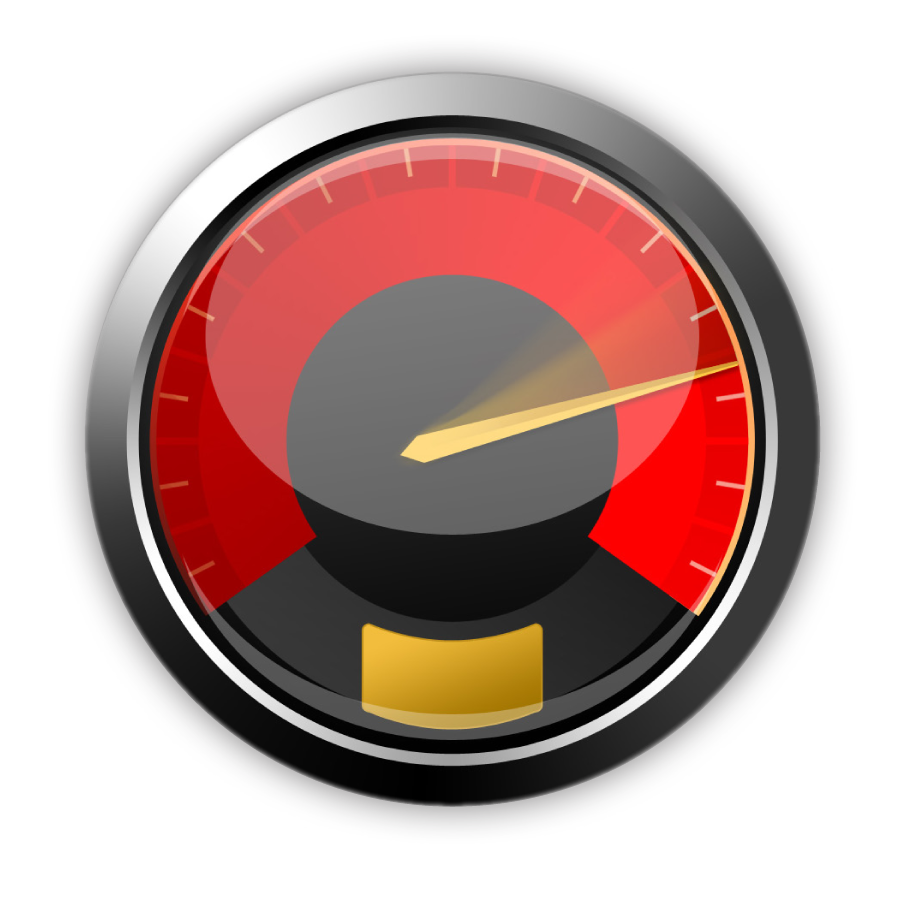 What if 
Hybridizing the cloud could reinvent the world’s oldest killer app?
Copyright 2012 Scayl
How much Faster?
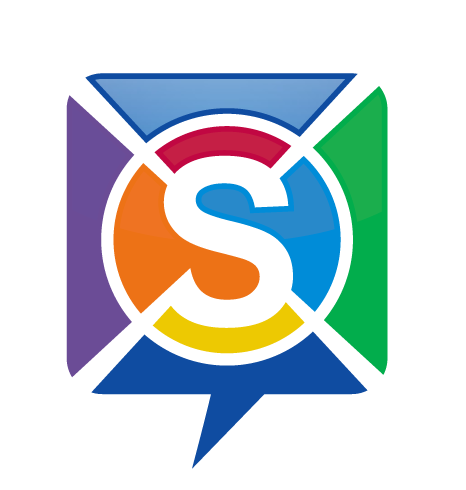 10X
200X
LAN Settings
10X
2X
Centralized Cloud
VS.
On initial distribution
@ LAN speed
2. Privacy and Security
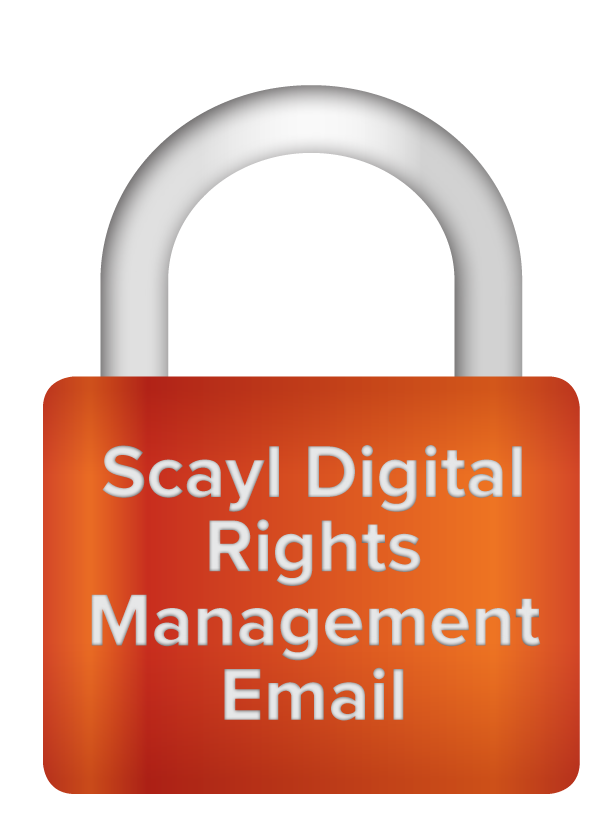 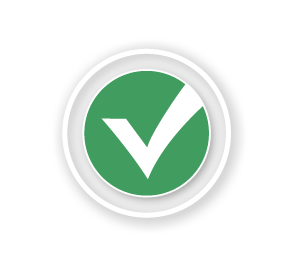 “How will you deliver auditable high quality media 
at a low cost?
Software based

File centric


Already accepted by mainstream studios
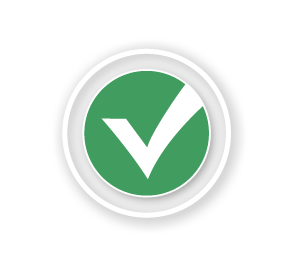 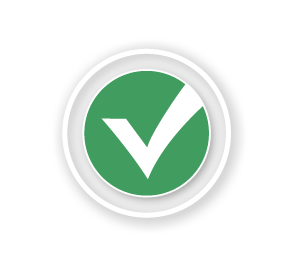 Copyright 2012 Scayl
3. High Quality– Low Cost
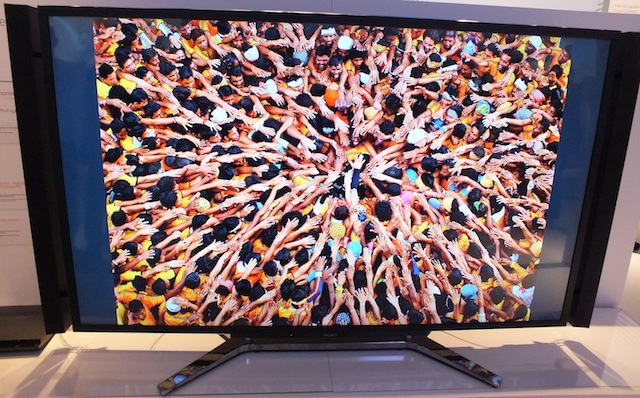 How do you globally distributea 3D/HD movie or Video Ad easily, quickly and securely at lowest cost?
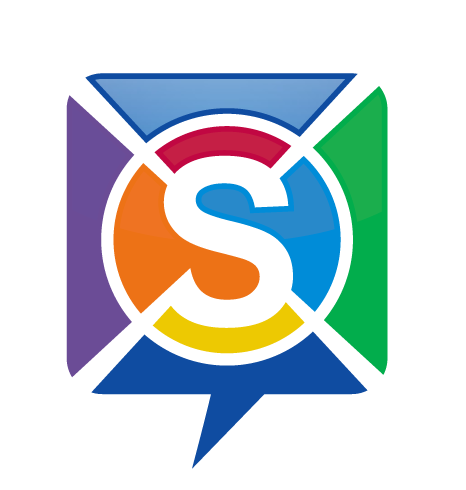 Example Delivery
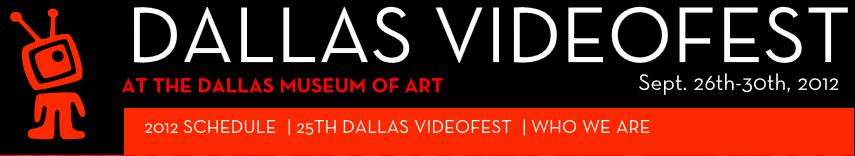 Scayl Delivers Films as big as 28.5 GB
Wonder Women! wins best documentary
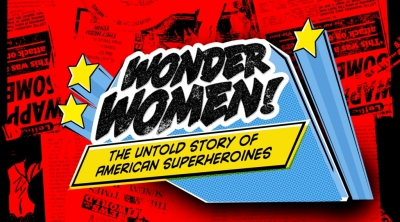 Scayl - “Sweet Spot”
Scayl:
0.01 – 50 GB in 1 Min – 10 Hrs.($0.01 – 0.5/GB)
Cost ($/GB)
10.0
Upload Boxes:
<0.025 – 0.5 GB in 1 Min - 2  Hrs.($0.1 – 1 /GB)
Fedex/DHL:
0.025 – 1,000 GB in 15 Hrs.  – 5 Days ($30 – 100/GB)
1.0
.1
email:
<0.01 – 0.3 GB in < 1 – 10 Min
.01
0
1
10
.1
100
1,000      (15 hrs)
1.0
Delivery Time (min)
10
File Size (GB)
100
1,000
Secure Paid Delivery
Commercial Distribution- Paid service
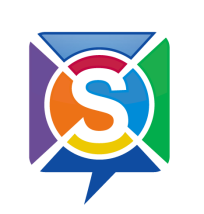 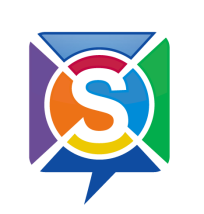 Consumer- 
    Selected
Shared Ad Revenue
Paid Delivery
White Label Licenses
Content Push
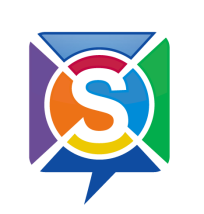 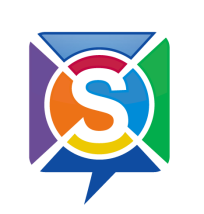 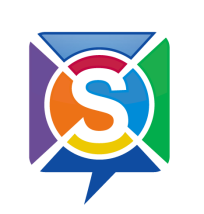 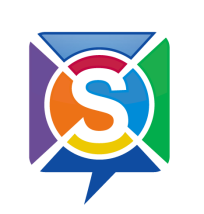 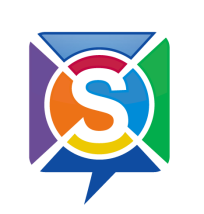 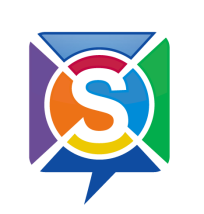 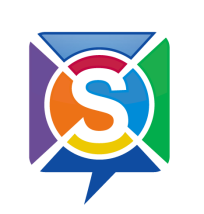 Consumers 
   – Free App, Ads & Pay   
      Per View Content
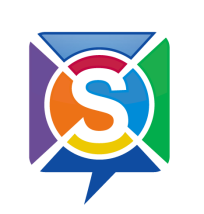 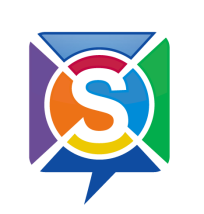 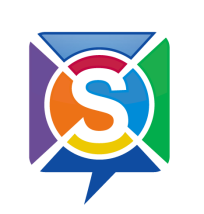 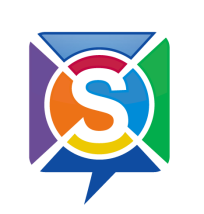 $13 B Video Ad Opportunity
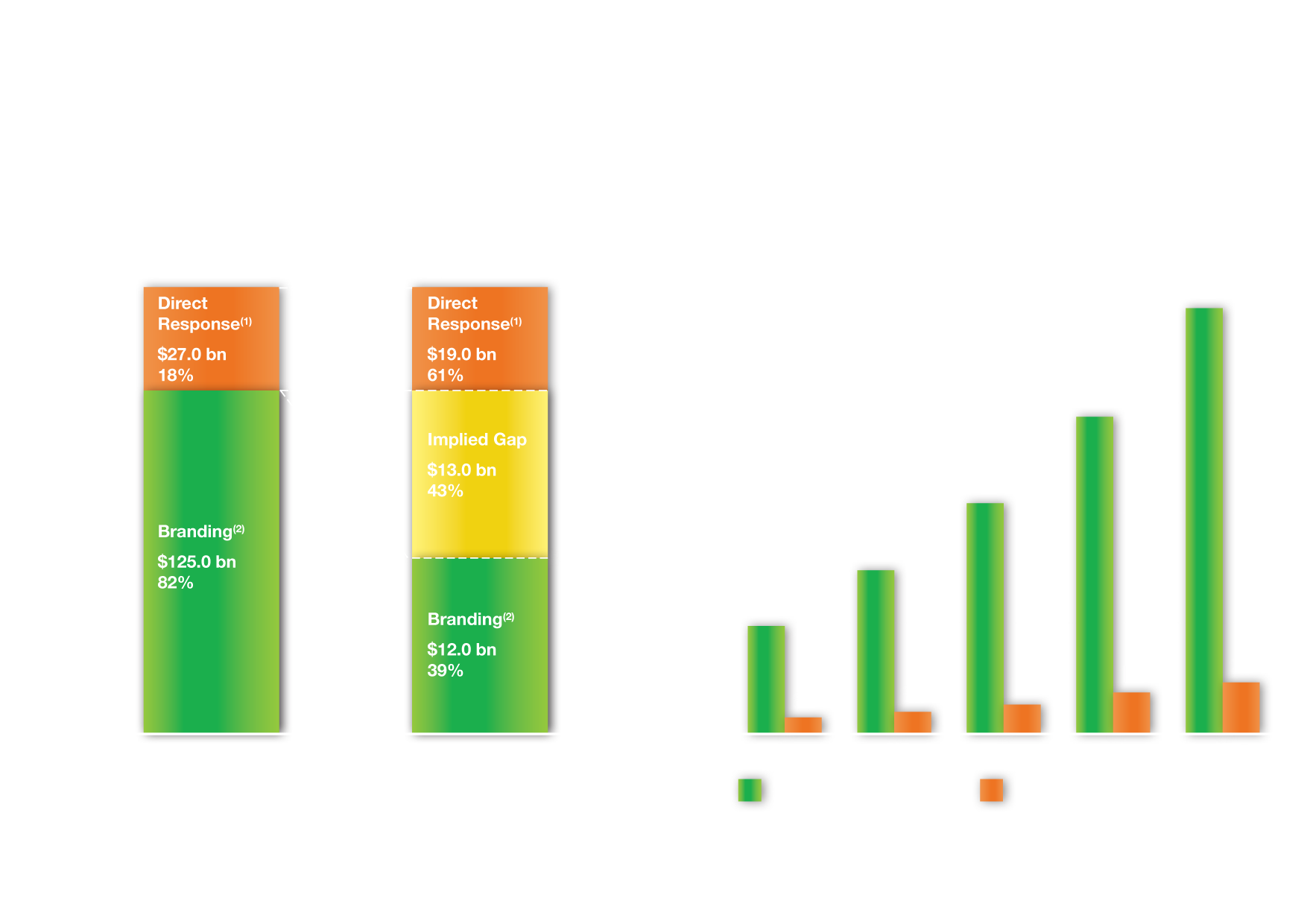 Source: IAB, comscore, Blackstone 2011
Quality      Cost
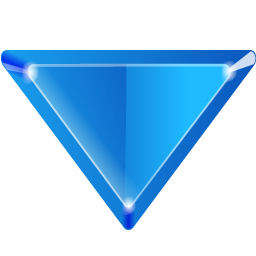 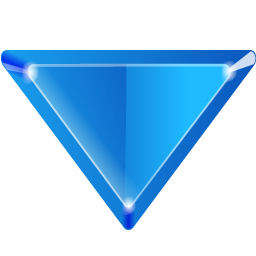 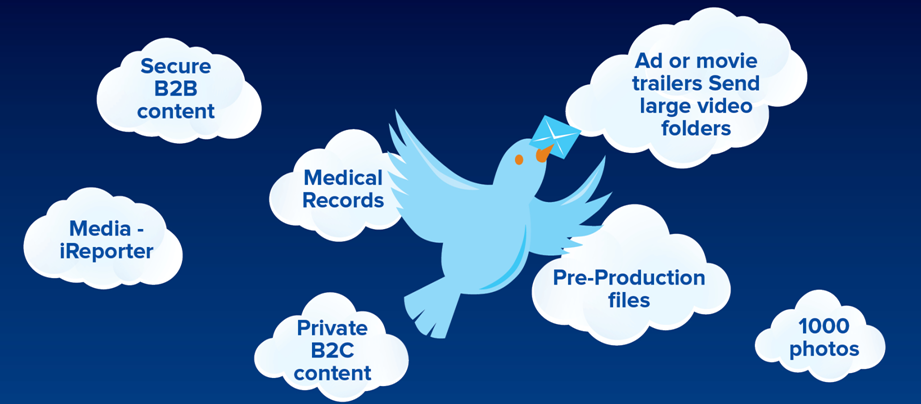 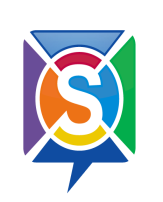 Copyright 2012 Scayl
Conclusion
New services will unify clouds
Focus on quality/speed/cost
Toward distributed cloud services
Toward personal clouds
Copyright 2012 Scayl
Thank You! Please join us!
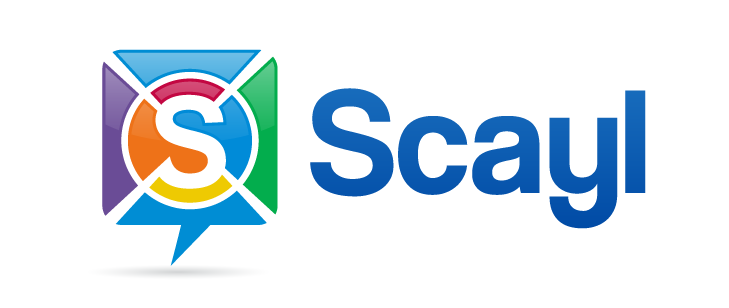 Email Without Limits
Live Demo at
Our Booth
Try Scayl
www.scayl.com